Simplify the business of life
Deploying a Data Sciences Team:The Promise and the Pitfalls
Diane Chang, PhD
Senior Data Scientist
diane_chang@intuit.com
… or 

Why I love embedding
I
embedding
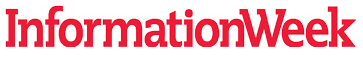 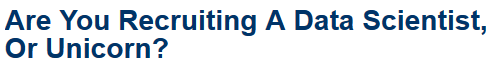 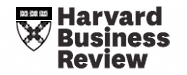 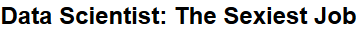 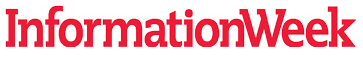 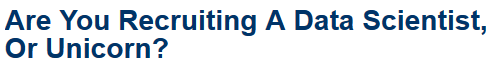 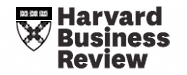 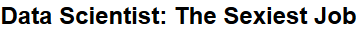 You’ve hired them, now how do you deploy them?
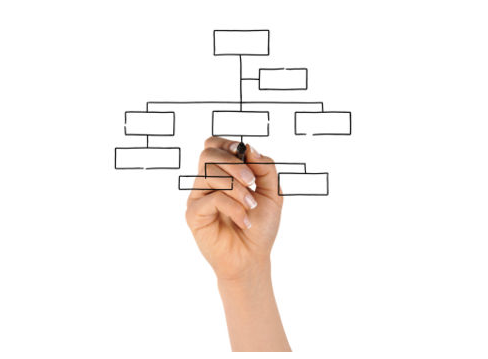 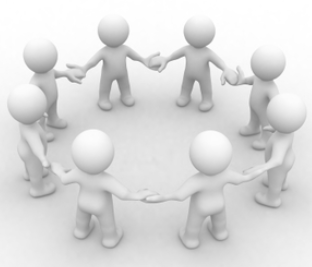 Centralized team
Resident in the business
Embedded in business
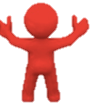 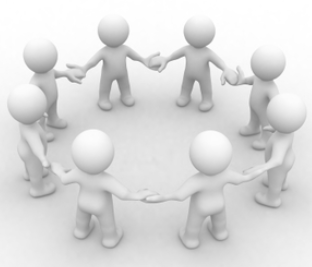 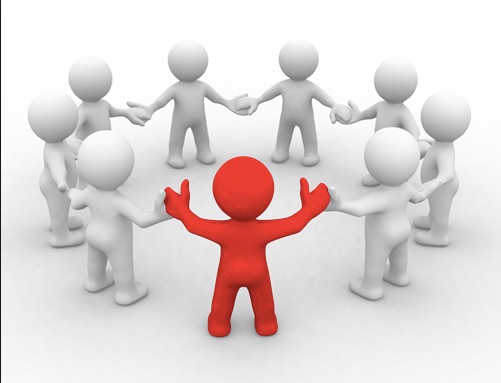 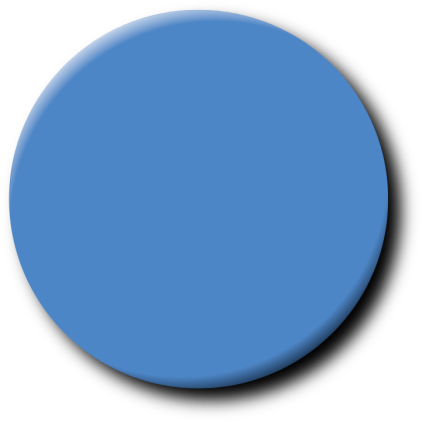 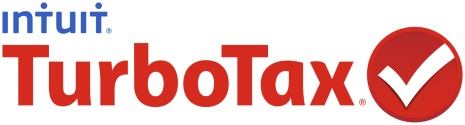 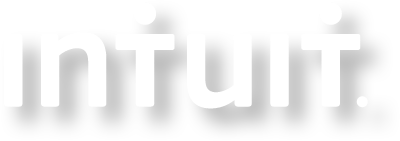 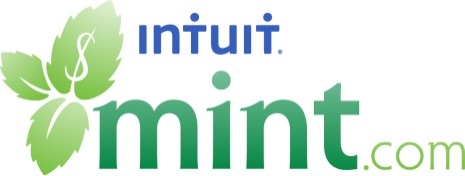 Data
Science
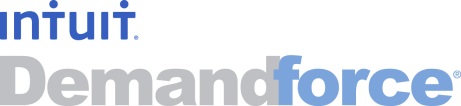 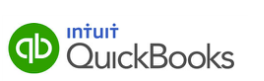 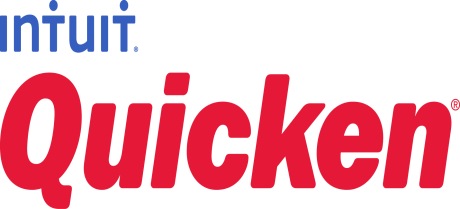 My Intuit experience
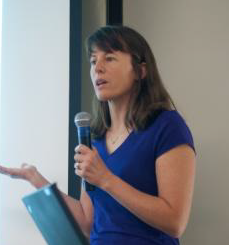 5 years as a data scientist 
First 4 years in “centralized team” mode
Last year I was embedded for 10 months… and I loved it!
My concerns with centralization
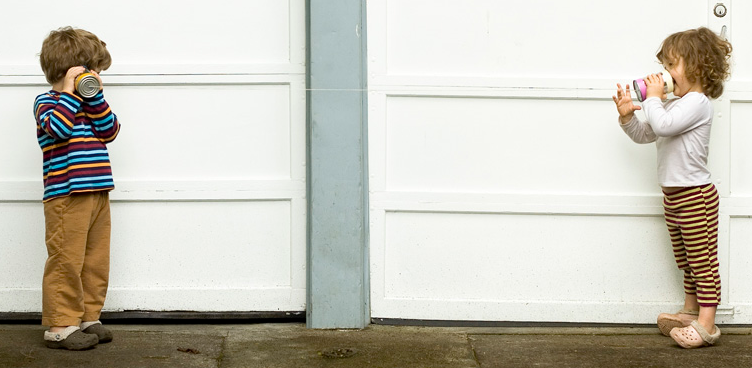 Single point of contact
Few direct interactions
Single source for context
Feel less a part of the team
The first embedding experiment
Big Data for the Little Guy
First volunteer
4
+4
+4
+4
+4
+4
+4
+4
+4
+4
3 months
3 months
4 months
The result:  A new business with data in its DNA!
Being one of the team
Direct communications
No “geek speak”
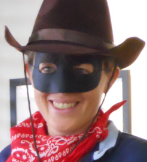 Hallway conversations
Flash mob
Extra context -> better product
Plus:
Maintained connection with data science team
Why I love embedding
New data “believers”
Significant impact on a new product
Learned a lot
Made new friends
I
embedding
And what I learned…
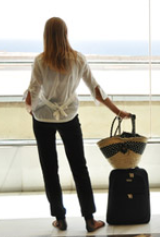 It’s easy to get disconnected
Enter with an exit strategy
Demand can be overwhelming
Two homes can feel like no home
Hey product team - are you ready?
Well-defined problem with significant business value
Data is available
Committed bandwidth from team
Welcoming – have a buddy
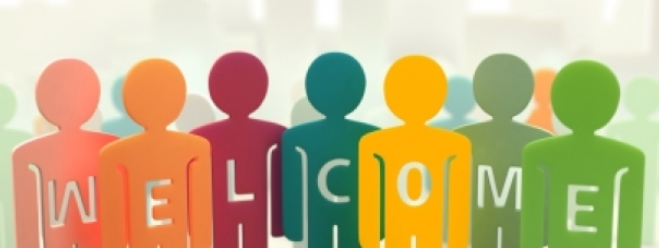 Data scientist - do you have what it takes?
Open to change
Value learning
Easily develop personal relationships
Adaptable
Translate technical to business terms
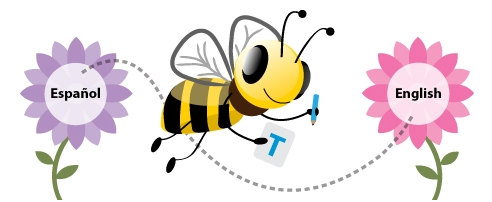 ∑  ≈ ∏
Since the first experiment…
We are growing the program
A dozen embedding rotations 
We are still experimenting
Pods:  a team not an individual
Can play a larger strategic role
Can offer a variety of skills
And me?
Doing a rotation back in the center
Improving tools and products that benefit many product teams
Increasing my skills and knowledge
I
embedding
Questions?
Contact me at:
		diane_chang@intuit.com
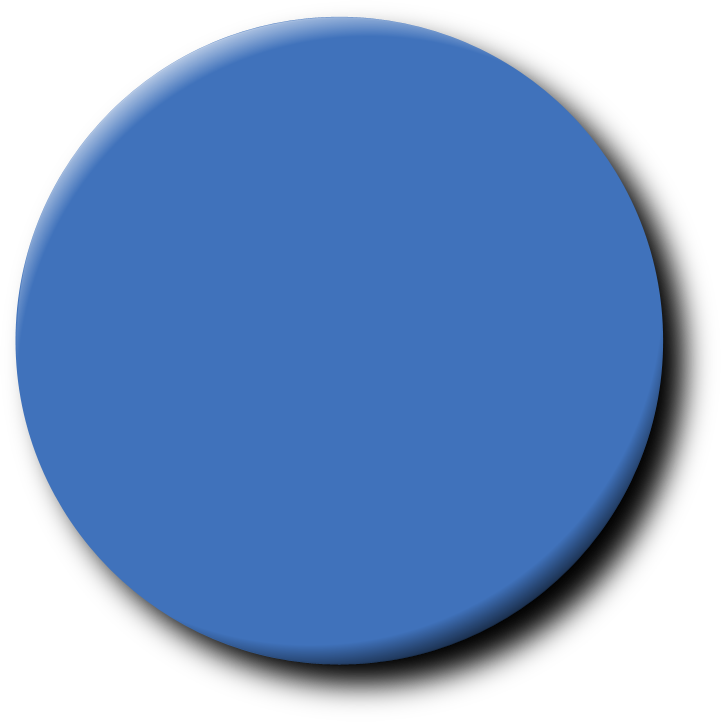 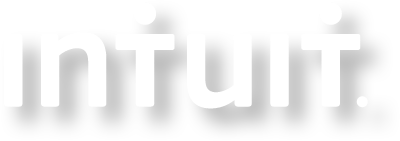 Simplify the business of life